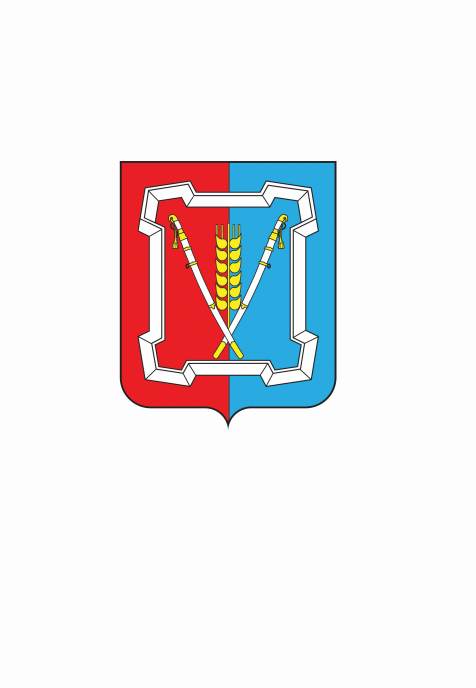 Решение Совета Курского муниципального округа Ставропольского края № 212 от 28 мая 2021 г.
«О внесении изменений в решение Совета Курского муниципального округа Ставропольского края 
от 10 декабря 2020 г. № 77 «О бюджете Курского муниципального округа Ставропольского края на 2021 год и плановый период 2022 и 2023 годов»
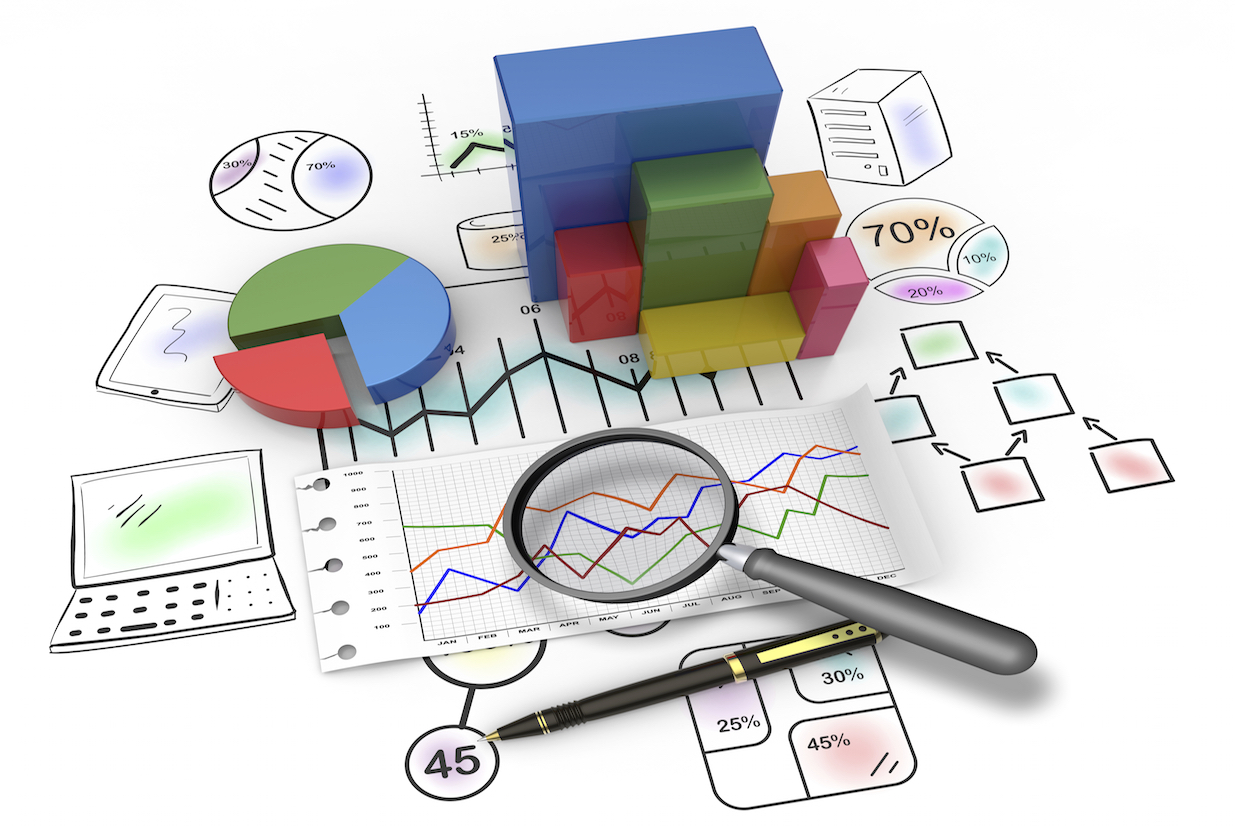 1. На основании постановления Правительства Ставропольского края от 05 мая 2021 г. № 196-п «О внесении изменений в постановление Правительства Ставропольского края от 23 марта 2021 г. №116-п «О распределении субсидий из бюджета Ставропольского края, выделяемых бюджетам муниципальных образований Ставропольского края в 2021 году на государственную поддержку отрасли культуры в рамках реализации подпрограммы «Государственная поддержка отрасли культуры» государственной программы Ставропольского края «Сохранение и развитие культуры» (государственную поддержку муниципальных учреждений культуры, находящихся в сельской местности, и их лучших работников)»» и уведомлений, поступивших от министерства образования Ставропольского края
 
      увеличены бюджетные ассигнования на следующие мероприятия: 
  
       поддержку отрасли культуры – 101,01 тыс. рублей;

       выполнение передаваемых полномочий субъектов Российской Федерации (предоставление мер социальной поддержки по оплате жилых помещений, отопления и освещения педагогическим работникам муниципальных образовательных организаций, проживающим и работающим в сельских населенных пунктах, рабочих поселках (поселках городского типа) – 644,33 тыс. рублей.
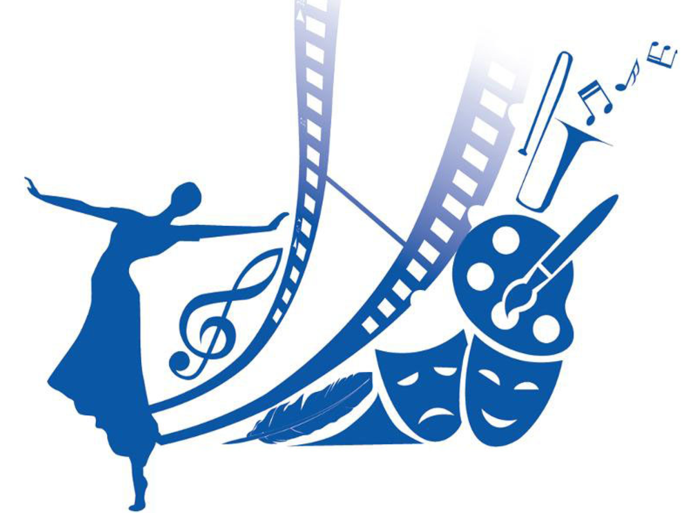 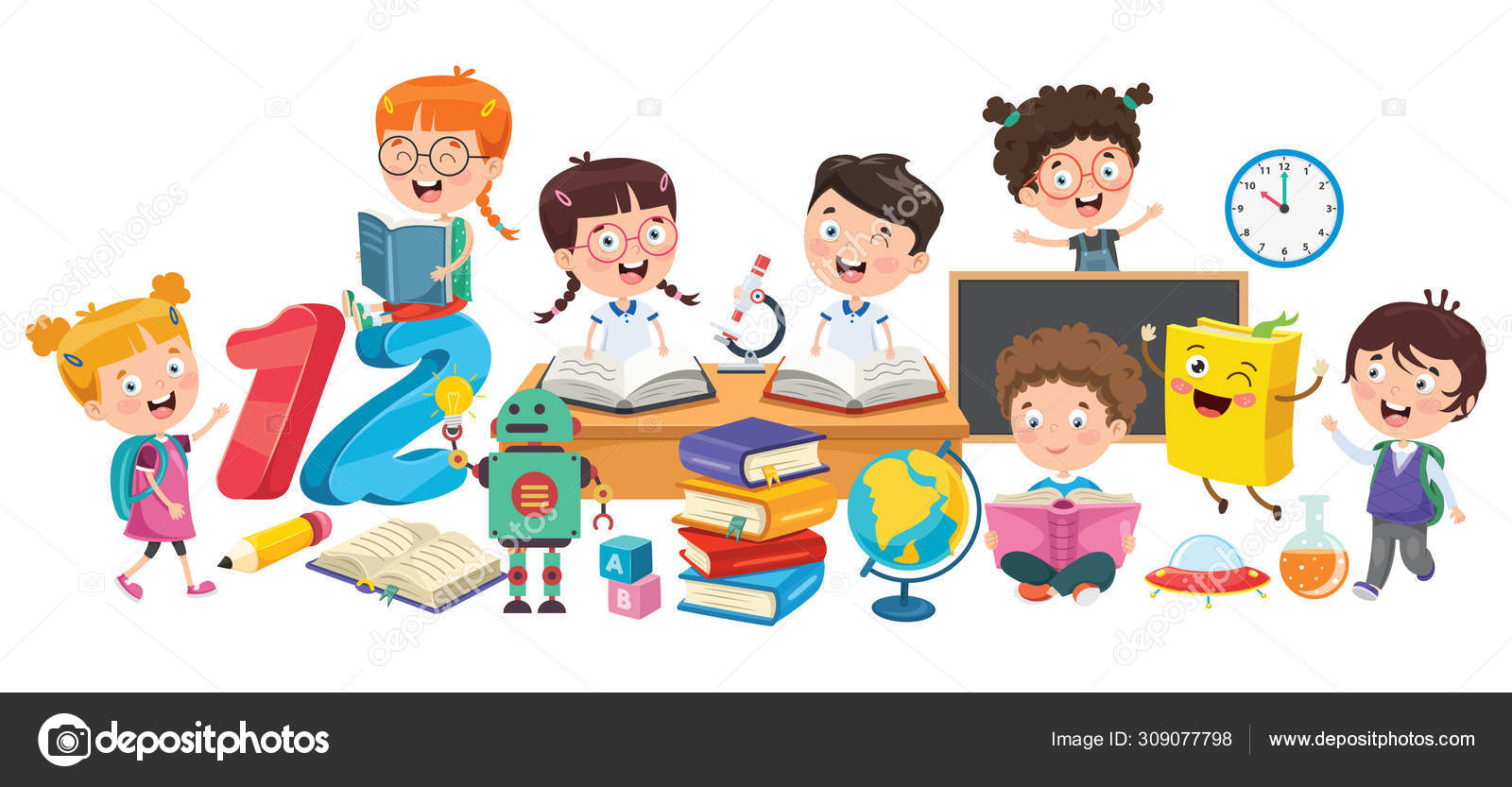 2. На основании распоряжения администрации Курского муниципального округа Ставропольского края № 213-р от 21 апреля 2021 г. «О внесении на рассмотрение Совета Курского муниципального округа Ставропольского края предложений о перераспределении утвержденных бюджетных ассигнований, зарезервированных в бюджете Курского муниципального округа Ставропольского края» ликвидационным комиссиям для оплаты налогов в сумме 293,55 тыс. рублей, из них:
       ликвидационной комиссии по ликвидации администрации муниципального образования Балтийского сельсовета Курского района Ставропольского края - 3,15 тыс. рублей;
       ликвидационной комиссии по ликвидации муниципального казённого учреждения культуры «Балтийский культурно-досуговый центр» муниципального образования Балтийского сельсовета Курского района Ставропольского края - 3,62 тыс. рублей;
       ликвидационной комиссии по ликвидации администрации муниципального образования Галюгаевского сельсовета Курского района Ставропольского края - 10,03 тыс. рублей;
       ликвидационной комиссии по ликвидации муниципального казенного учреждения культуры «Галюгаевский культурно-досуговый центр» - 5,88 тыс. рублей;
       ликвидационной комиссии по ликвидации администрации муниципального образования Кановского сельсовета Курского района Ставропольского края - 8,03 тыс. рублей;
       ликвидационной комиссии по ликвидации муниципального учреждения культуры «Кановский культурно-досуговый центр» - 1,80 тыс. рублей;
       ликвидационной комиссии по ликвидации администрации муниципального образования Курского сельсовета Курского района Ставропольского края - 76,41 тыс. рублей;
       ликвидационной комиссии по ликвидации муниципального казённого учреждения культуры «Курский культурно-досуговый центр» - 32,15 тыс. рублей;
      ликвидационной комиссии по ликвидации администрации муниципального образования Мирненского сельсовета Курского района Ставропольского края - 1,03 тыс. рублей;
      ликвидационной комиссии по ликвидации муниципального казенного учреждения культуры «Мирненский центр культуры, досуга и спорта» муниципального образования Мирненского сельсовета Курского района Ставропольского края - 2,63 тыс. рублей;
      ликвидационной комиссии по ликвидации администрации муниципального образования Полтавского сельсовета Курского района Ставропольского края - 9,01 тыс. рублей;
ликвидационной комиссии по ликвидации муниципального учреждения культуры «Полтавский культурно-досуговый центр» - 6,36 тыс. рублей;
       ликвидационной комиссии по ликвидации администрации Ростовановского сельсовета Курского района Ставропольского края - 43,24 тыс. рублей;
       ликвидационной комиссии по ликвидации муниципального учреждения культуры «Ростовановский центр культуры, досуга и спорта» - 2,14 тыс. рублей;
       ликвидационной комиссии по ликвидации администрации муниципального образования Рощинского сельсовета Курского района Ставропольского края - 1,20 тыс. рублей;
       ликвидационной комиссии по ликвидации муниципального казенного учреждения культуры «Рощинский культурно-досуговый центр» муниципального образования Рощинского сельсовета Курского района Ставропольского края - 5,81 тыс. рублей;
       ликвидационной комиссии по ликвидации администрации муниципального образования Русского сельсовета Курского района Ставропольского края - 12,12 тыс. рублей;
        ликвидационной комиссии по ликвидации муниципального казённого учреждения культуры «Русский культурно-досуговый центр» муниципального образования Русского сельсовета Курского района Ставропольского края - 6,00 тыс. рублей;
        ликвидационной комиссии по ликвидации администрации муниципального образования Серноводского сельсовета Курского района Ставропольского края - 3,54 тыс. рублей;
       ликвидационной комиссии по ликвидации муниципального казённого учреждения культуры «Серноводский культурно-досуговый центр» муниципального образования Серноводского сельсовета Курского района Ставропольского края - 4,00 тыс. рублей;
        ликвидационной комиссии по ликвидации администрации муниципального образования станицы Стодеревской Курского района Ставропольского края - 21,54 тыс. рублей;
       ликвидационной комиссии по ликвидации муниципального казённого учреждения культуры «Стодеревский культурно-досуговый центр» муниципального образования станицы Стодеревской Курского района Ставропольского края - 21,67 тыс. рублей;
       ликвидационной комиссии по ликвидации администрации муниципального образования села Эдиссия Курского района Ставропольского края - 12,18 тыс. рублей.
3. На основании распоряжения администрации Курского муниципального округа Ставропольского края № 224-р от 27 апреля 2021 г. «О внесении на рассмотрение Совета Курского муниципального округа Ставропольского края предложений о перераспределении утвержденных бюджетных ассигнований, зарезервированных в бюджете Курского муниципального округа Ставропольского края» для проведения мероприятий по празднованию годовщины Победы в Великой Отечественной войне 1941 - 1945 годов
                      Галюгаевскому территориальному отделу администрации Курского муниципального округа Ставропольского края - 50,00 тыс. рублей;
                       Кановскому территориальному отделу администрации Курского муниципального округа Ставропольского края - 4,00 тыс. рублей; 
	Мирненскому территориальному отделу администрации Курского муниципального округа Ставропольского края - 3,00 тыс. рублей;
	Полтавскому территориальному отделу администрации Курского муниципального округа Ставропольского края - 23,00 тыс. рублей;
	Рощинскому территориальному отделу администрации Курского муниципального округа Ставропольского края - 3,00 тыс. рублей;
	Русскому территориальному отделу администрации Курского муниципального округа Ставропольского края - 75,00 тыс. рублей;
Серноводскому территориальному отделу администрации Курского муниципального округа Ставропольского края - 50,00 тыс. рублей;
	Стодеревскому территориальному отделу администрации Курского муниципального округа Ставропольского края - 48,00 тыс. рублей;	
	Эдиссийскому территориальному отделу администрации Курского муниципального округа Ставропольского края - 7,50 тыс. рублей.
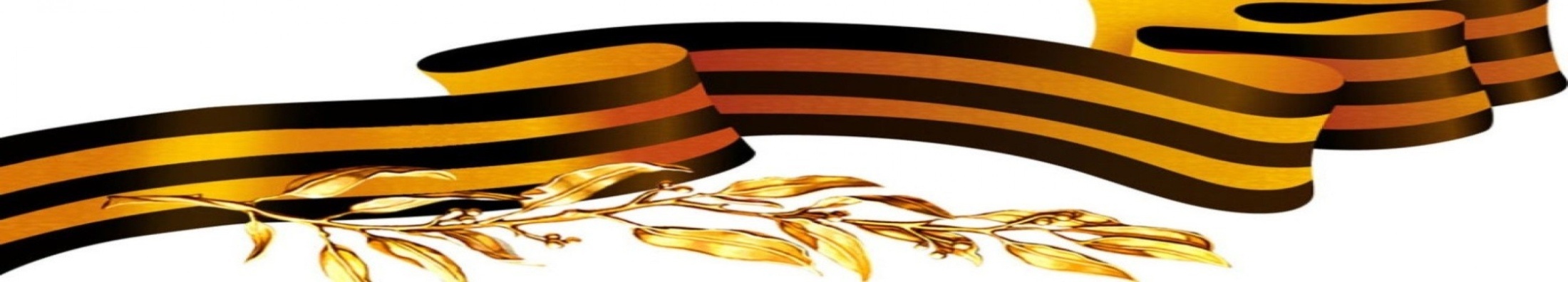 4. На основании распоряжения администрации Курского муниципального округа Ставропольского края № 228-р от 30 апреля 2021 г. «О внесении на рассмотрение Совета Курского муниципального округа Ставропольского края предложений о перераспределении утвержденных бюджетных ассигнований между главными распорядителями бюджетных средств бюджета Курского муниципального округа Ставропольского края»
4.1. Уменьшить бюджетные ассигнования Балтийскому территориальному отделу администрации Курского муниципального округа Ставропольского края в сумме 642,37 тыс. рублей.
4.2. Увеличить бюджетные ассигнования администрации Курского муниципального округа Ставропольского края в сумме 642,37 тыс. рублей на ремонтные работы кабинетов в здании Балтийского территориального отдела администрации Курского муниципального округа Ставропольского края. 

            5. На основании распоряжения администрации Курского муниципального округа Ставропольского края № 229-р от 30 апреля 2021 г. «О внесении на рассмотрение Совета Курского муниципального округа Ставропольского края предложений о распределении свободных остатков бюджетных средств, образовавшихся по состоянию на 01 января 2021 года» распределить:
            5.1. администрации Курского муниципального округа Ставропольского края - 33582,71 тыс. рублей, из них:
            на закупку оборудования, материалов и выполнение работ системы видеонаблюдения на территории, прилегающей к памятнику «Советским воинам, погибшим в годы Гражданской и Великой Отечественной Войны» - 446,49 тыс. рублей;
             на приобретение металлических стеллажей и сплит-систем для архива – 452,50 тыс. рублей;
             на оплату топографической съемки территорий - 55,00 тыс. рублей; 
             на уличное освещение - 2000,00 тыс. рублей;
            на разработку проектно - сметной документации и выполнение работ по замене теплоэнергетического оборудования на объекте «Котельная здания администрации Курского муниципального округа Ставропольского края» - 1856,00 тыс. рублей;     
            на разработку проектно - сметной документации и рабочей документации по объекту «Разводящий газопровод низкого давления в х.Моздокский, ул.Интернациональная, ул.Грейдерная;  х.Новая Деревня, ул. Зеленая» - 758,33 тыс. рублей;
             на устройство площадок для мусорных контейнеров - 350,00 тыс. рублей;
на подраздел 0409 «Дорожное хозяйство (дорожные фонды)» - 8875,64 тыс. рублей;
           на благоустройство парковой зоны в поселке Рощино - 4157,53 тыс. рублей;
           на разработку проектно - сметной документации по реконструкции здания Эдиссийского сельского Дома культуры - 5100,00 тыс. рублей;
            на устройство пешеходных дорожек - 1658,03 тыс. рублей;
           на приобретение автомобиля для муниципального казенного учреждения Курского муниципального округа Ставропольского края «Многофункциональный центр предоставления государственных и муниципальных услуг» - 630,50 тыс. рублей;
            на проведение капитального ремонта здания Бугуловской библиотеки муниципального казенного учреждения культуры «Централизованная библиотечная система» - 4294,85 тыс. рублей;
            на ремонтные работы кабинетов в здании Балтийского территориального отдела администрации Курского муниципального округа Ставропольского края - 671,81 тыс. рублей;
            на ремонт тротуарной дорожки в ст. Стодеревской по ул. Щербакова, прилегающей к школьной территории - 934,16 тыс. рублей;
            на ремонт кровли здания муниципального казенного общеобразовательного учреждения «Средняя общеобразовательная школа № 18» - 1341,87 тыс. рублей.
           5.2. Муниципальному бюджетному учреждению «Управление по благоустройству» - 954,01 тыс. рублей на оплату работ по вывозу ТКО, подвоз рабочих, оплату за потребление воды.
           5.3. Отделу образования администрации Курского муниципального округа Ставропольского края - 3940,41 тыс. рублей, из них:
           на ремонтные работы муниципальных казенных дошкольных образовательных учреждений - 1960,63 тыс. рублей; 
            на ремонтные работы муниципальных казенных общеобразовательных учреждений - 1975,50 тыс. рублей;
            на предоставление мер социальной поддержки работникам муниципальных казенных общеобразовательных учреждений - 4,28 тыс. рублей.
           5.4. Муниципальному бюджетному учреждению культуры «Кинотеатр «Восток» - 500,37 тыс. рублей, из них:
            на предоставление мер социальной поддержки – 0,37 тыс. рублей;
на изготовление светодиодных адресных лент для фонтана – 500,00 тыс. рублей.
5.5. Муниципальному бюджетному учреждению культуры «Централизованная клубная система» на предоставление мер социальной поддержки – 8,37 тыс. рублей.
       5.6. Муниципальному казенному учреждению культуры «Централизованная библиотечная система» на предоставление мер социальной поддержки - 18,60 тыс. рублей.
       5.7. Балтийскому территориальному отделу администрации Курского муниципального округа Ставропольского края на изготовление проектно - сметной документации - 25,00 тыс. рублей.
       5.8. Мирненскому территориальному отделу администрации Курского муниципального округа Ставропольского края на изготовление проектно - сметной документации и проведение государственной экспертизы - 127,20 тыс. рублей.
       5.9. Рощинскому территориальному отделу администрации Курского муниципального округа Ставропольского края на изготовление проектно - сметной документации - 50,00 тыс. рублей.
      5.10. Ростовановскому территориальному отделу администрации Курского муниципального округа Ставропольского края - 212,10 тыс. рублей, их них:
на изготовление проектно - сметной документации - 2,10 тыс. рублей;
на выполнение работ по перемещению бытовых отходов и мусора на несанкционированной свалке в х.Пролетарском - 210,00 тыс. рублей. 
       5.11. Серноводскому территориальному отделу администрации Курского муниципального округа Ставропольского края - 950,00 тыс. рублей, их них:
на ремонт ограды участка аллеи в хуторе Графском - 250,00 тыс. рублей;
на ремонт тротуара к фельдшерско-акушерскому пункту хутора Графский - 200,00 тыс. рублей;
на проведение работ по благоустройству парка, выпиливание сухостоя и обрезку засохших веток - 500,00 тыс. рублей.
        5.12. Русскому территориальному отделу администрации Курского муниципального округа Ставропольского края - 533,81 тыс. рублей, их них:
для подготовки дизайн - проекта и проектной - сметной документации по проекту «Благоустройство территории СДК Уваровского по ул. Колхозная д.8 с.Уваровское» - 50,00 тыс. рублей;
на экспертизу для участия в программе «Комплексное развитие сельских территорий» - 30,00 тыс. рублей; 
на изготовление проектно - сметной документации - 453,81 тыс. рублей.
          5.13. Эдиссийскому территориальному отделу администрации Курского муниципального округа Ставропольского края - 1398,60 тыс. рублей, из них:
на составление проектно - сметной документации по объекту «Устройство тротуаров в селе Эдиссия Курского муниципального округа Ставропольского края» - 22,45 тыс. рублей;
      на составление проектно - сметной документации по объекту «Ремонт кровли на здании Эдиссийского территориального отдела администрации Курского муниципального округа Ставропольского края» - 18,01 тыс. рублей;
       на профилирование дороги по ул.Ленина от ул.Миронова до ул.Ватутина в с.Эдиссия Курского муниципального округа Ставропольского края - 1358,15 тыс. рублей.
       5.14. Полтавскому территориальному отделу администрации Курского муниципального округа Ставропольского края для ремонта уличного освещения в п. Ага - Батыр - 296,28 тыс. рублей.
      5.15. Ликвидационной комиссии администрации муниципального образования Полтавского сельсовета Курского района Ставропольского края на судебную строительно - техническую экспертизу по исполнительному листу - 90,00 тыс. рублей.
      6. На основании распоряжения администрации Курского муниципального округа Ставропольского края № 230-р от 30 апреля 2021 г. «О внесении на рассмотрение Совета Курского муниципального округа Ставропольского края предложений о перераспределении утвержденных бюджетных ассигнований, зарезервированных в бюджете Курского муниципального округа Ставропольского края»
       1. Уменьшить бюджетные ассигнования:
        1.1. территориальным отделам администрации Курского муниципального округа Ставропольского края ранее распределенные с зарезервированных средств в сумме 263,50 тыс. рублей, из них:
                       Галюгаевскому территориальному отделу администрации Курского муниципального округа Ставропольского края - 50,00 тыс. рублей;
	Кановскому территориальному отделу администрации Курского муниципального округа Ставропольского края - 4,00 тыс. рублей; 
	Мирненскому территориальному отделу администрации Курского муниципального округа Ставропольского края - 3,00 тыс. рублей;
	Полтавскому территориальному отделу администрации Курского муниципального округа Ставропольского края - 23,00 тыс. рублей;
	Рощинскому территориальному отделу администрации Курского муниципального округа Ставропольского края - 3,00 тыс. рублей;
Русскому территориальному отделу администрации Курского муниципального округа Ставропольского края - 75,00 тыс. рублей (Семьдесят пять тысяч) рублей 00 копеек; 
	Серноводскому территориальному отделу администрации Курского муниципального округа Ставропольского края - 50,00 тыс. рублей;
	Стодеревскому территориальному отделу администрации Курского муниципального округа Ставропольского края - 48,00 тыс. рублей;	
	Эдиссийскому территориальному отделу администрации Курского муниципального округа Ставропольского края - 7,50 тыс. рублей;
                       1.2. ликвидационной комиссии по ликвидации администрации Ростовановского сельсовета Курского района Ставропольского края - 1,61 тыс. рублей.

           2. Перераспределить утвержденные бюджетные ассигнования, зарезервированные в бюджете Курского муниципального округа Ставропольского края, в сумме 265,11 тыс. рублей, из них:
        ликвидационной комиссии по ликвидации администрации муниципального образования Курского сельсовета Курского района Ставропольского края - 1,28 тыс. рублей;
       ликвидационной комиссии по ликвидации администрации муниципального образования Полтавского сельсовета Курского района Ставропольского края - 5,02 тыс. рублей;
       Русскому территориальному отделу администрации Курского муниципального округа Ставропольского края на разработку проектно - сметной документации - 25,00 тыс. рублей;
      Серноводскому территориальному отделу администрации Курского муниципального округа Ставропольского края на софинансирование в рамках краевой программы основанной на местных инициативах, детской площадки по ул.Школьной в х.Графском - 174,81 тыс. рублей;
       Ростовановскому территориальному отделу администрации Курского муниципального округа Ставропольского края на изготовление проектно - сметной документации - 49,00 тыс. рублей;
Кановскому территориальному отделу администрации Курского муниципального округа Ставропольского края на изготовление проектно - сметной документации - 10,00 тыс. рублей.
3. Распределить зарезервированные средства с Финансового управления администрации Курского муниципального округа Ставропольского края ликвидационной комиссии по ликвидации администрации муниципального образования Полтавского сельсовета Курского района Ставропольского края в сумме 12,91 тыс. рублей.
     
        7. Учтены передвижки бюджетных средств, согласно поданным письмам главных распорядителей средств бюджета.
 
       8. С внесением изменений в статью 37 Федерального закона «Об образовании в Российской Федерации» от 29.12.2012 N 273-ФЗ по обеспечению бесплатным горячим питанием учащихся 1-4 классов в общеобразовательных учреждениях  количество детей питающихся на платной основе уменьшилось, что привело к невыполнению плановых назначений по доходам от оказания платных услуг (работ) получателями средств бюджетов муниципальных округов (по средствам от предпринимательской деятельности). В связи  с чем доходную и расходную части бюджета уменьшить на 1 907,09 тыс. рублей.

          9. Учтены возвраты субсидий прошлых лет, в связи, с чем:
          доходная часть бюджета уменьшилась на 1 747,63 тыс. рублей; 
          расходная часть бюджета увеличилась на 41525,71 тыс. рублей; 
          источники финансирования дефицита бюджета увеличились на 43273,34 тыс. рублей за счет: 
направления свободных остатков местного бюджета – 42687,46 тыс. рублей;
          возврата прочих остатков субсидий, субвенций и иных межбюджетных трансфертов, имеющих целевое назначение, прошлых лет из бюджетов муниципальных округов - 585,88 тыс. рублей (администрация Курского муниципального округа Ставропольского края, управление труда и социальной защиты населения администрации Курского муниципального округа Ставропольского края).
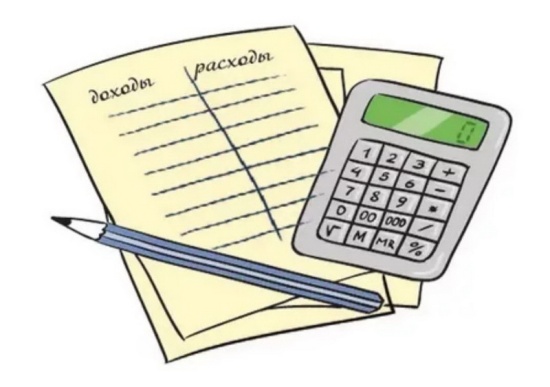 ОСНОВНЫЕ ХАРАКТЕРИСТИКИ БЮДЖЕТА:
первоначально утвержденный бюджет
с учетом 
 принятых изменений
отклонение
2 066 350,37
тыс. руб.
- 1747,63 тыс. руб.
2064602,74
тыс. руб.
Доходная часть бюджета
2 285 259,33
тыс. руб.
+ 41525,71 тыс. руб.
2326785,04
тыс. руб.
Расходная часть бюджета
Источники финансирования дефицита бюджета
218 908,96          тыс. руб.
+ 43273,34
тыс. руб.
262182,30
тыс. руб.